Map Projections                               Time and Space
When you try to flatten a tennis ball, what happens?  The sides split, and the shape is changed. The same thing happens when you try to take a world map and flatten it onto a piece of paper. It can’t be done without stretching some places. This stretching is called distortion.
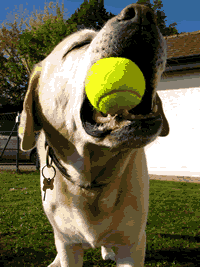 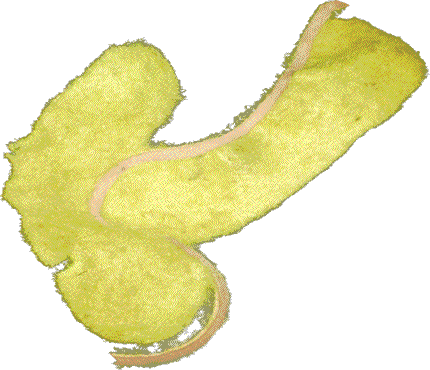 Map Projections                               Time and Space
When you try to flatten a tennis ball, what happens?  The sides split, and the shape is changed. The same thing happens when you try to take a world map and flatten it onto a piece of paper. It can’t be done without stretching some places. This stretching is called distortion.
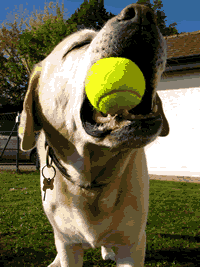 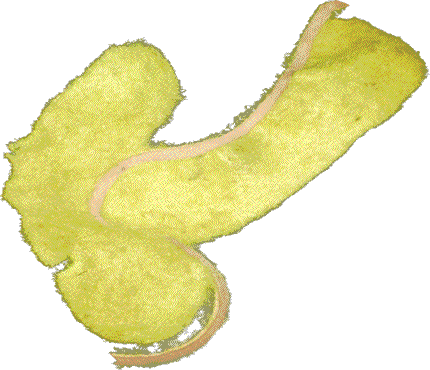 Map Projections                               Time and Space
A globe can show size, shape, distance, and direction accurately, but since paper is not three dimensional, we have to use map projections. A map projection is a way to show a drawing of the earth on a flat surface.  All flat maps have distortion, so we use different map projections to meet different needs.
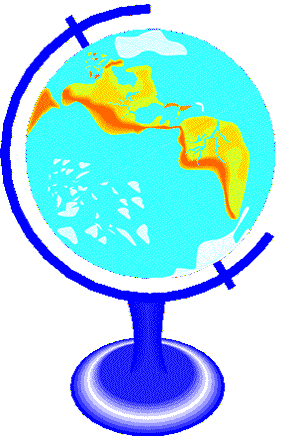 Map Projections                               Time and Space
A globe can show size, shape, distance, and direction accurately, but since paper is not three dimensional, we have to use map projections. A map projection is a way to show a drawing of the earth on a flat surface.  All flat maps have distortion, so we use different map projections to meet different needs.
Music courtesy of Kevin MacLeod
http://incompetech.com/music/royalty-free/
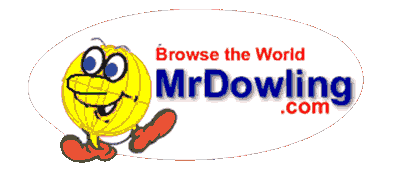 Learn more about history at
www.mrdowling.com